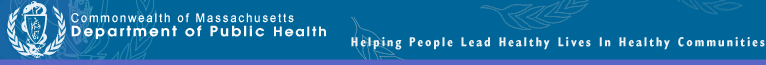 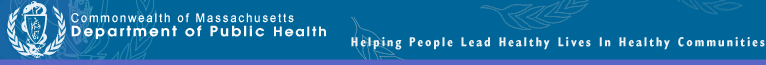 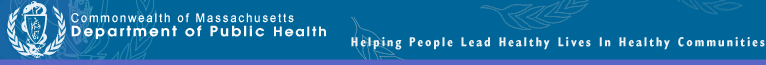 Serious Reportable Events in 2014
Acute Care Hospitals, Non-Acute Care Hospitals
 and Ambulatory Surgical Centers

Katherine T. Fillo, RN-BC, MPH, MA
Quality Improvement Manager
Bureau of Health Care Safety and Quality

Public Health Council
June 10, 2015
Slide 1
Overview
Purpose
Background
Serious Reportable Event Category Definitions
Outcomes
Positive Indicators
Quality Improvement Activities
Slide 2
Purpose
This presentation is given for the following purposes:

To provide an update of the Serious Reportable Event program and related quality improvement activities at the Bureau of Health Care Safety and Quality; and 

To share the trends in the types and volume of Serious Reportable Events reported in 2014 and previous years.
Slide 3
Background
Adverse events that occur in the health care setting are a patient safety concern and public health issue.

It is estimated that 13.5% of Medicare patients nationally experience an adverse event during hospitalization (OIG, 2010). 

Recent multiple hospital studies showed that nationally as many as 1/3 of patients were harmed during their hospitalization (Landrigan, et. al., 2010).

Section 51H of chapter 111 of the Massachusetts General Laws authorizes the Department to collect adverse medical event data and disseminate the information publicly to encourage quality improvement.
Slide 4
Background
The National Quality Forum (NQF), a private quality organization that works closely with government, developed an adverse event identification and reporting framework used by the Department. 

NQF has operationalized a group of adverse events into measurable, evidence-based outcomes called Serious Reportable Events (SRE).

MA adopted SREs as its adverse event reporting framework in 2008. 

27 other states have state-based adverse event reporting programs and over half use the SRE framework including Connecticut, Minnesota and New Hampshire.
Slide 5
Reporting
Hospitals and ambulatory surgical centers (ASCs) are required to report SREs to the patient/family, third party payer, and the Bureau of Health Care Safety and Quality (BHCSQ) within seven days of the incident.  
An updated report to all three parties is required within 30 days of the incident, including documentation of the root cause analysis findings and determination of preventability as required by 105 CMR 130.332(c) & 105 CMR 140.308(c).
In June 2009, the Department implemented regulations prohibiting health care facilities from charging for services provided as a result of preventable SREs.
Reporting continues to improve likely because of internal efforts at facilities, the Department’s process improvement and joint engagement.
Slide 6
SREs Defined
Section 51H of Chapter 111 of the General Laws:	“Serious reportable event”, an event that results in a serious adverse patient outcome that is clearly identifiable and measurable, reasonably preventable, and that meets any other criteria established by the department in regulations. 

105 CMR 130.332:
	Serious Reportable Event (SRE) means an event that occurs on premises covered by a hospital's license that results in an adverse patient outcome, is clearly identifiable and measurable, has been identified to be in a class of events that are usually or reasonably preventable, and of a nature such that the risk of occurrence is significantly influenced by the policies and procedures of the hospital. The Department will issue a list of SREs based on those events included on the NQF table of reportable events to which 105 CMR 130.332 applies.

Currently, there are 29 SREs grouped into seven categories.
Slide 7
SRE Types
Slide 8
^ Definition changed in October 2012
SRE Types
^ Definition changed in October 2012      * New event in October 2012
Slide 9
[Speaker Notes: What does new event mean? New since the events were added in 2012, or does it mean added in 2012? Or something else?]
SRE Types
^ Definition changed in October 2012      * New event in October 2012
Slide 10
SRE Types
Slide 11
^ Definition changed in October 2012
Acute Care Hospital Data
Total Number of SREs in Acute Care Hospitals by Year
*
* Significant increase in the # of SREs reported from 2012 to 2013 due to adoption of new NQF definitions
Slide 12
Acute Care Surgical Data
Surgical Event SREs 2011-2014 (Acute care hospitals)
Slide 13
Acute Care HospitalProduct/Device Data
Product or Device SREs 2011-2014 (Acute care hospitals)
Slide 14
Acute Care HospitalEnvironmental Data
Environmental Event SREs 2011-2014 (Acute care hospitals)
Slide 15
Acute Care HospitalPatient Protection Data
Patient Protection SREs 2011-2014 (Acute care hospitals)
Slide 16
Acute Care HospitalPotential Criminal Event Data
Potential Criminal Event SREs 2011-2014 (Acute care hospitals)
Slide 17
Acute Care HospitalCare Management Data
Care Management SREs 2011-2014 (Acute care hospitals)
Slide 18
Non-Acute Care Hospital Data
Total Number of SREs in Non-Acute Care Hospitals by Year
*
* Significant increase in the # of SREs reported from 2012 to 2013 due to adoption of new NQF definitions
Slide 19
Non-Acute Care HospitalCategory Data
Reported SREs 2011-2014 (Non-acute care hospitals)
Slide 20
Ambulatory Surgical Centers SRE Totals
Ambulatory Surgical Center SREs 2014
There are 59 ASCs in Massachusetts.
2014 is the first year ASC SRE data is being publicly reported.
Outreach and education is ongoing through the Massachusetts Association of Ambulatory Surgical Center regarding reporting and trends.
Despite this outreach, the low volume of reports compared with acute and non-acute care hospitals may be observed.
Slide 21
Positive Indicators
As noted, there has been a continued increase in the number of SREs in 2014. These increased numbers may be based on the following:
Adoption of the NQF’s updated SRE list and definitions led to a marked rise in reporting in several existing categories, including falls and pressure ulcers.
Process improvement including internal quality improvement and near universal utilization of the Health Care Facility Reporting System (HCFRS), an online reporting system that has reduced barriers and streamlined the facility reporting process.
Department outreach to facilities and emphasis on reporting as an important quality improvement priority likely increased reporting.
Slide 22
Quality Improvement Activities
Partnering with Betsy Lehman Center to address the following:
Wrong site and wrong procedure cataract surgeries; and
Drafting an Interagency Service Agreement to allow for more seamless data sharing, as intended by the 2012 cost containment act.

Working with the Department of Mental Health and DPH’s Suicide Prevention Program to develop and disseminate best practices for reducing suicide and self-harm in the inpatient setting;

Collaborating with the Board of Registration in Medicine on an obstetric emergency advisory.
Slide 23
Quality Improvement Activities
Working with individual facilities after a SRE occurs to develop corrective action plans and prevent an event of a similar type from happening in the future;

Cohosting workgroups with Massachusetts Coalition for the Prevention of Medical Errors to accomplish the following: 
Evaluate patient and family SRE communication process and effectiveness of 7-day and 30-day reports; and
Analyze pressure ulcer reports in an effort to streamline reporting.
Slide 24
Contact Information
Thank you for the opportunity to present this information today.

Please direct any questions to:
Katherine T. Fillo, RN-BC, MPH, MA
 Quality Improvement Manager
Bureau of Health Care Safety and Quality
katherine.fillo@state.ma.us
617-753-7328
Slide 25